Jacquard Knitted UppersDesign Development
By Zoe Newman
North Carolina State University
Fall 2019 – TTM 591
Technical Information
Machine: SIR 123-SC
Bed Length: 120
Machine Type: SC
Cams: 3
Gauge: 18
Carrier Options: Extension (+15)
2 Color Jacquard
Package
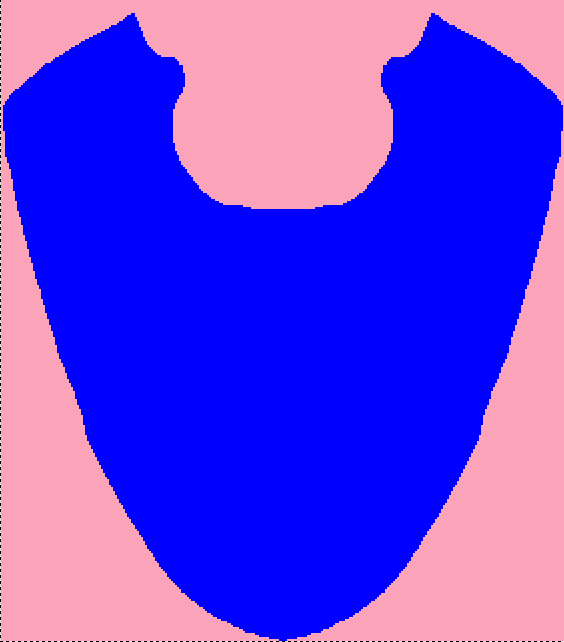 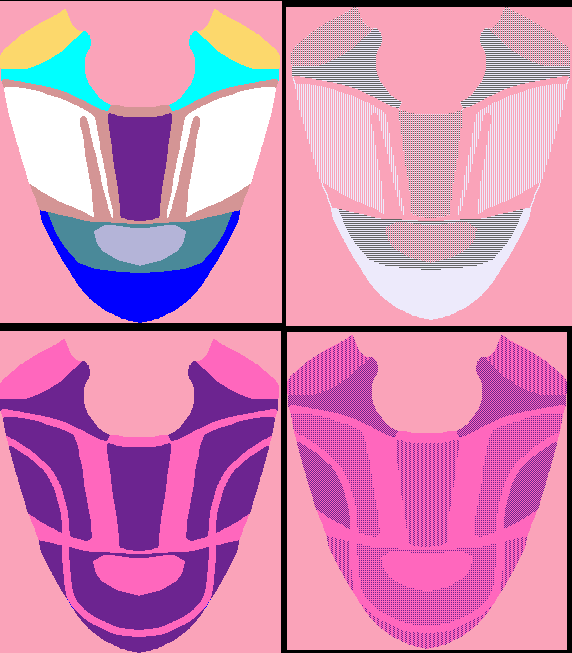 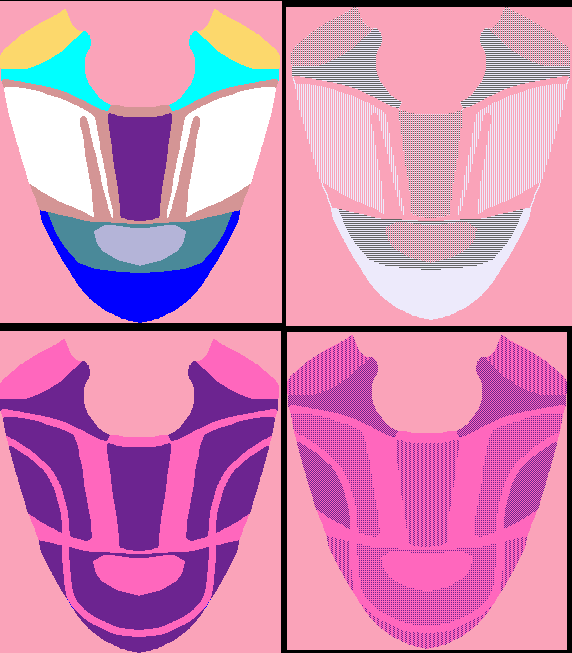 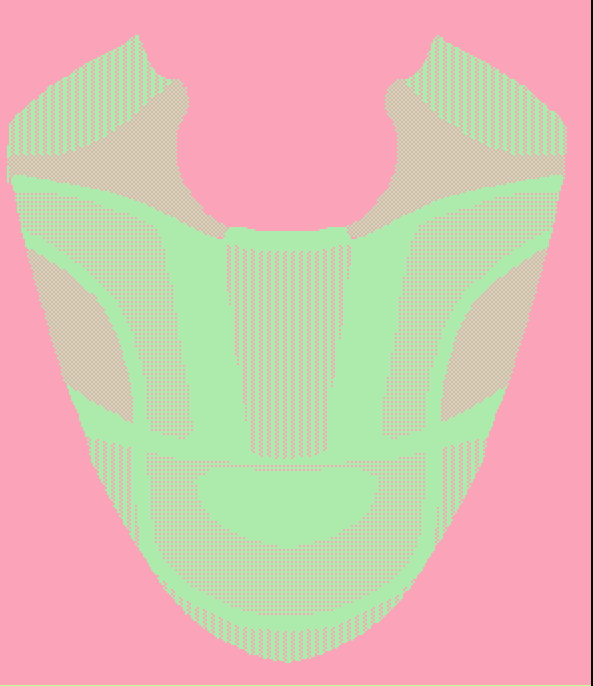 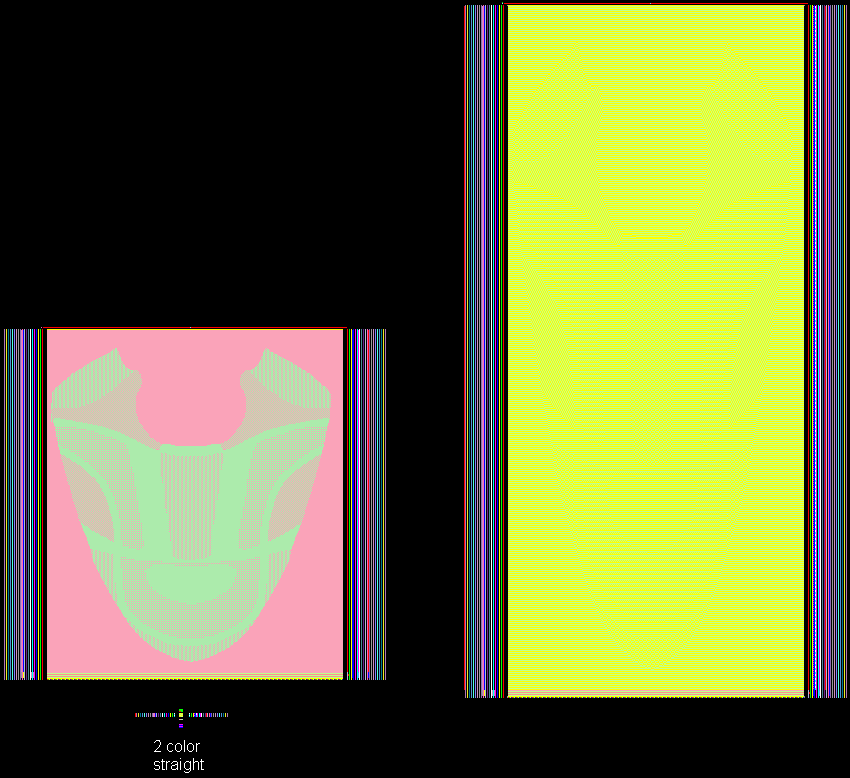 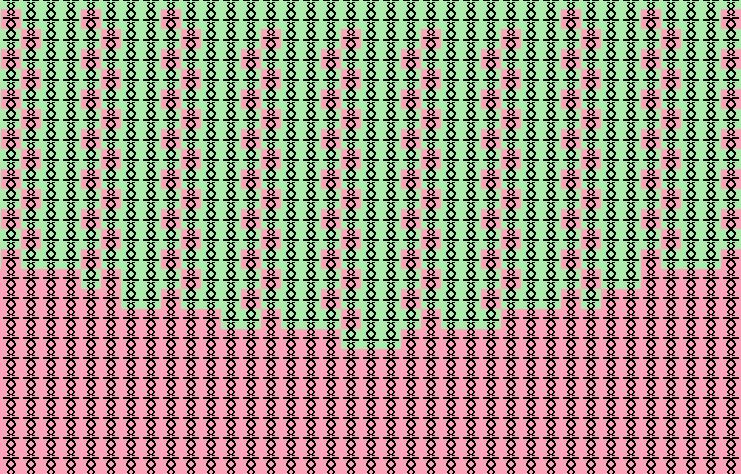 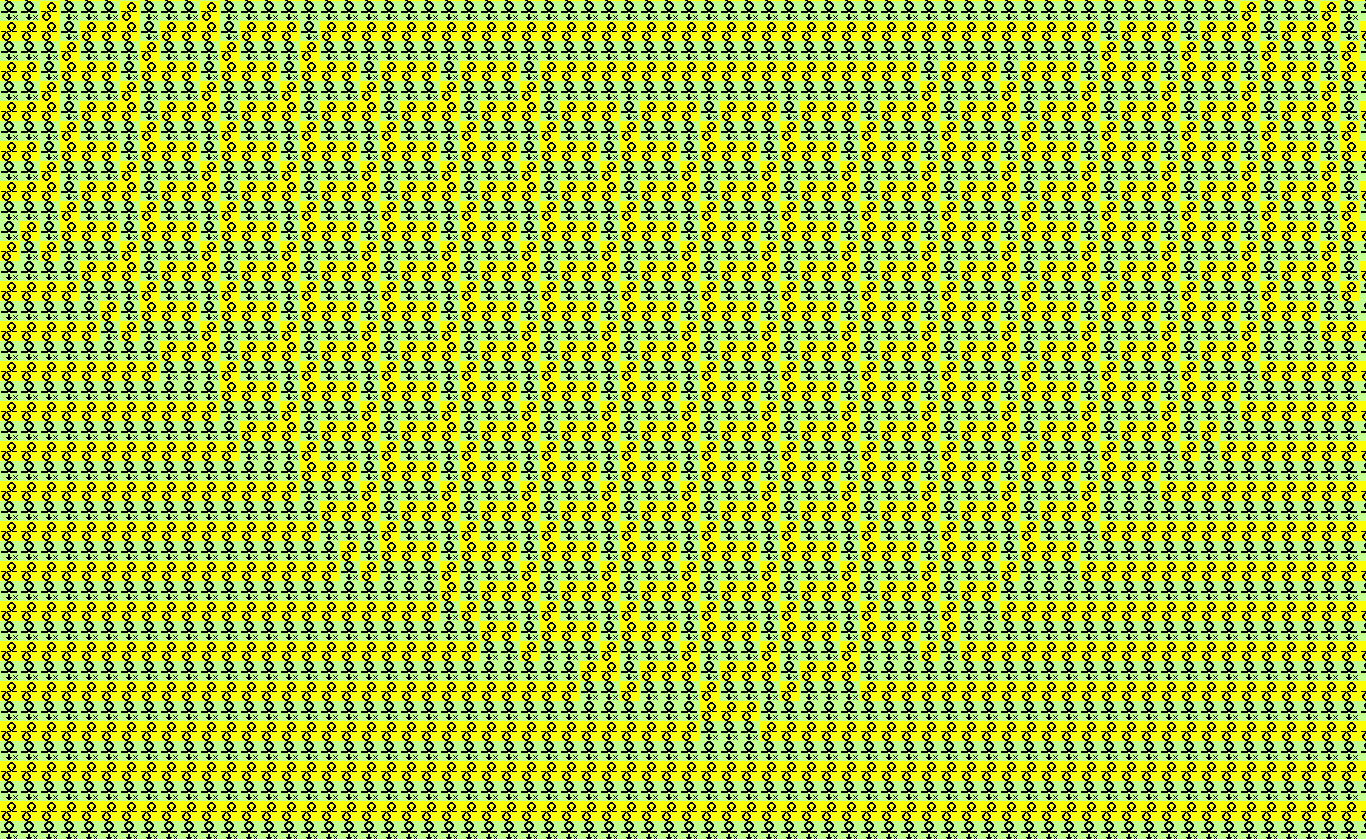 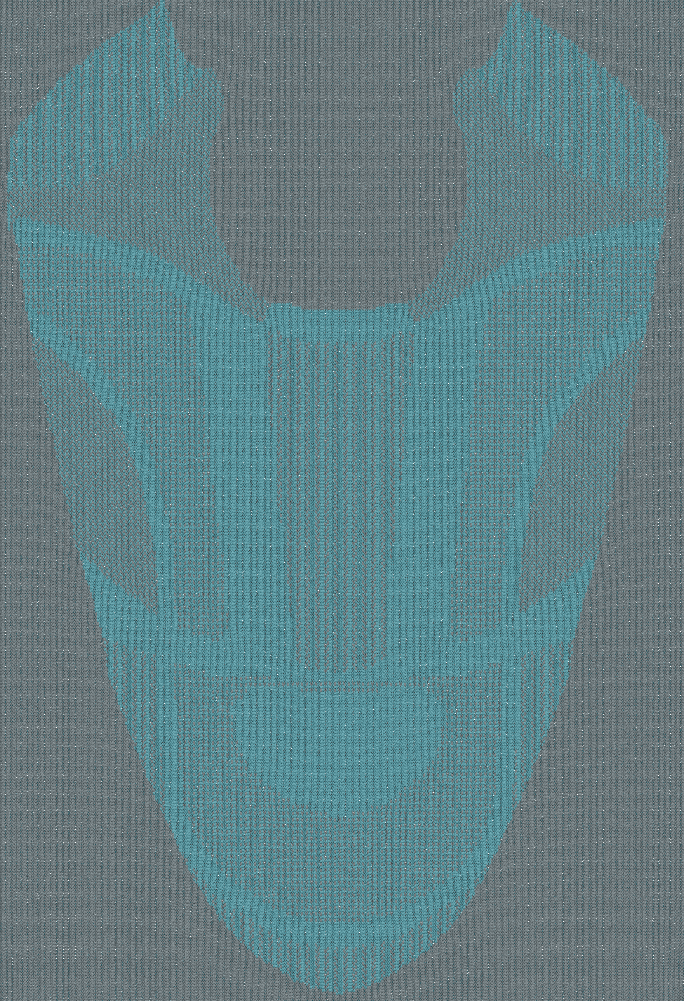 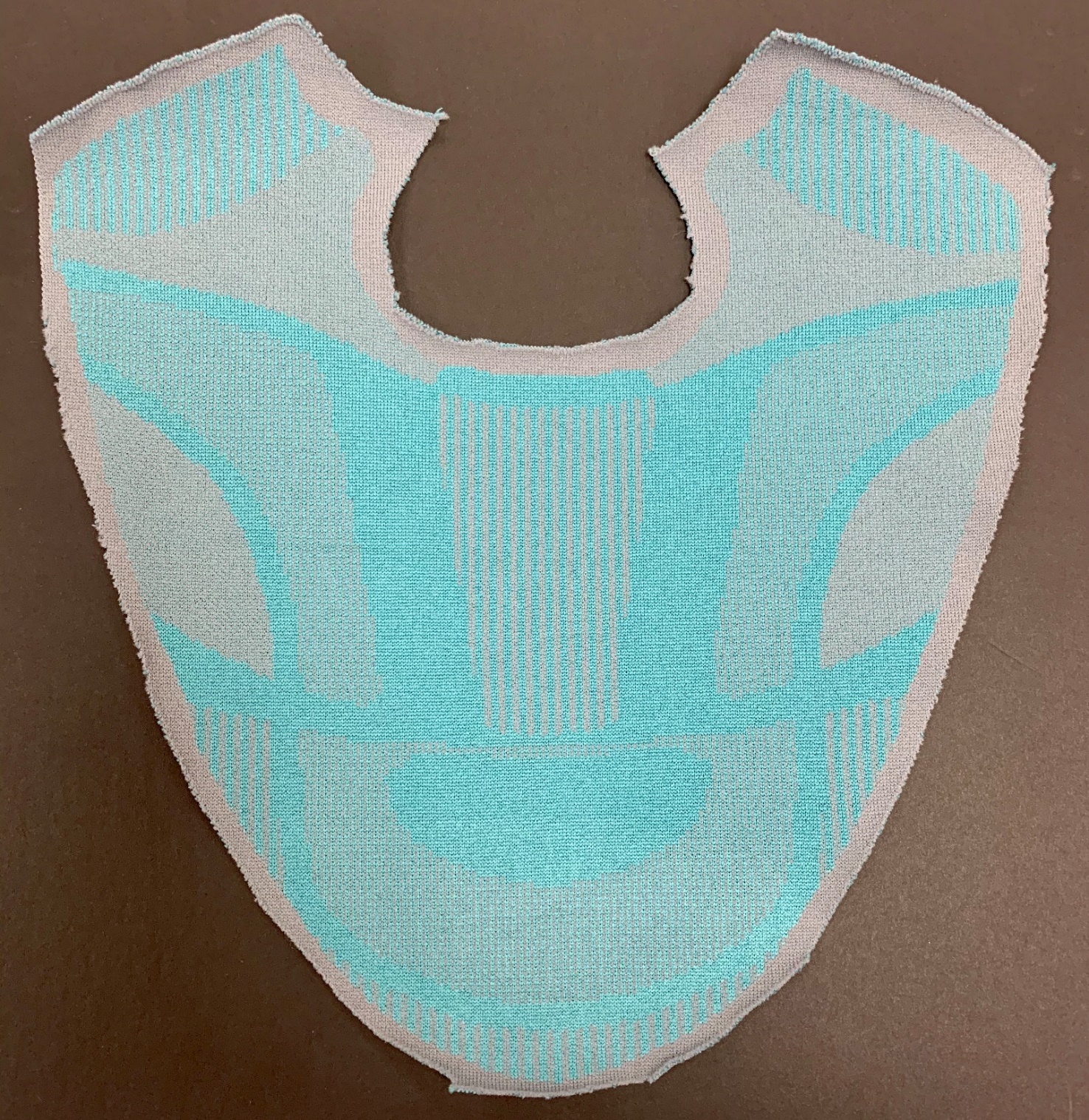 3 Color Jacquard
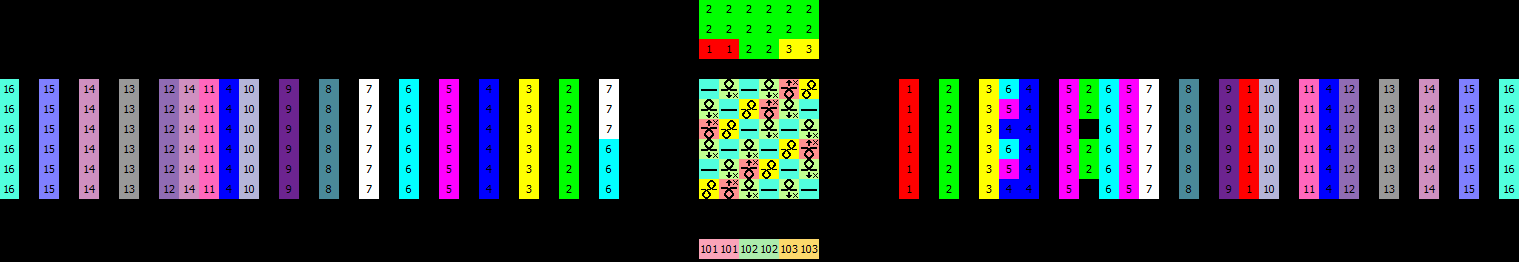 Package
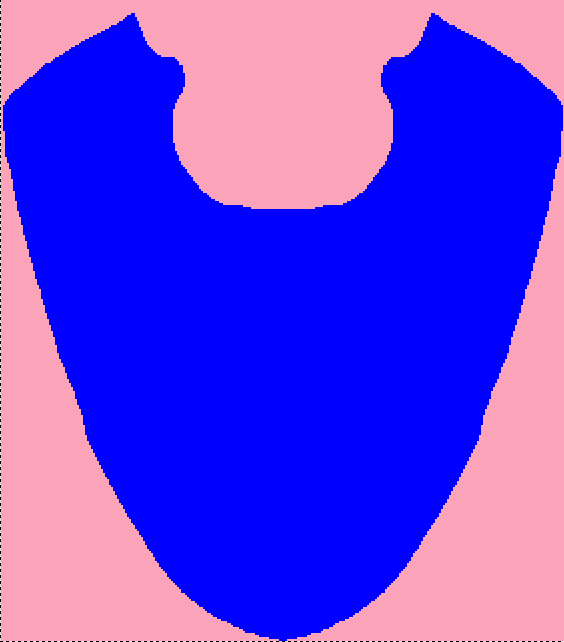 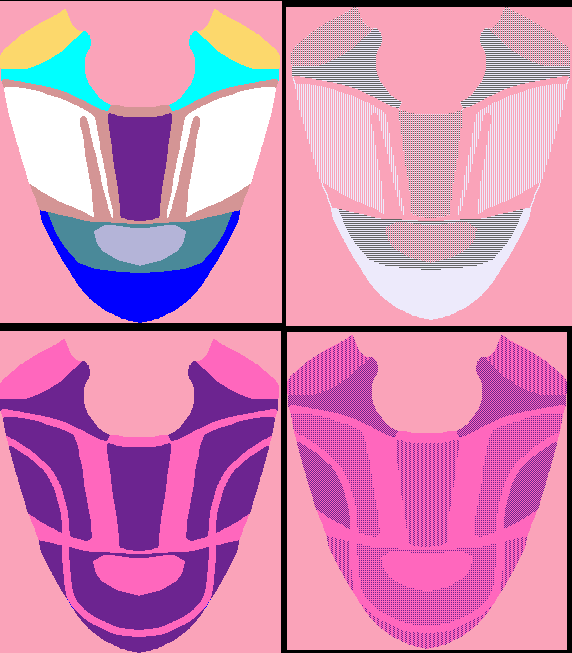 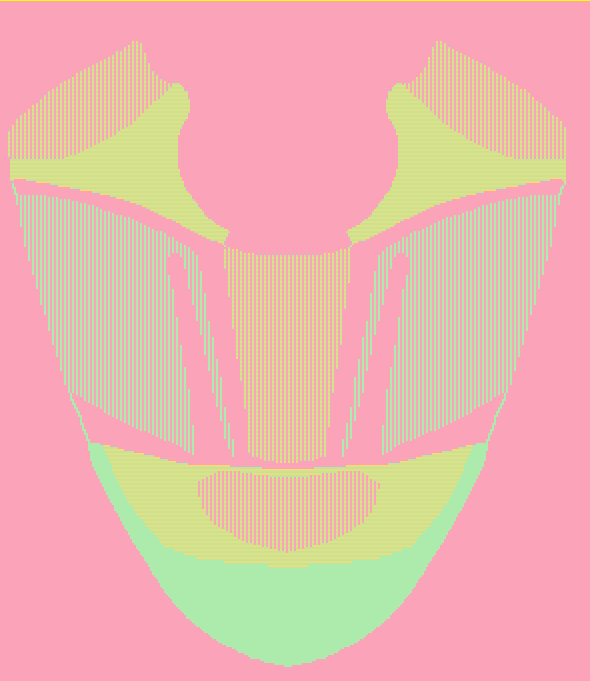 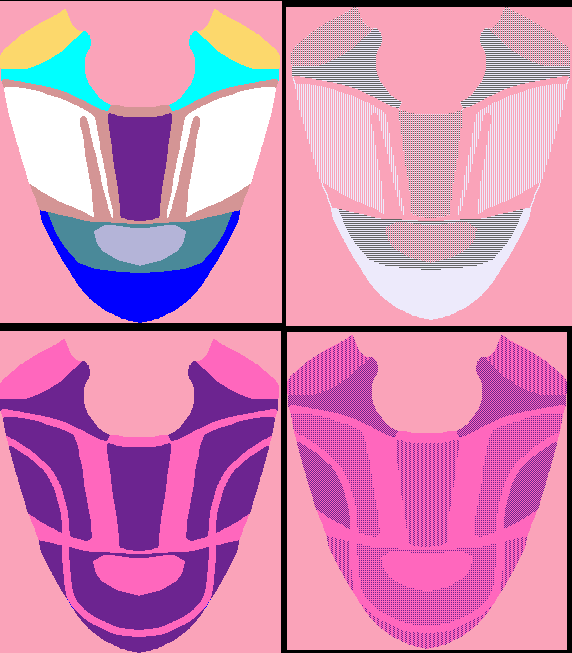 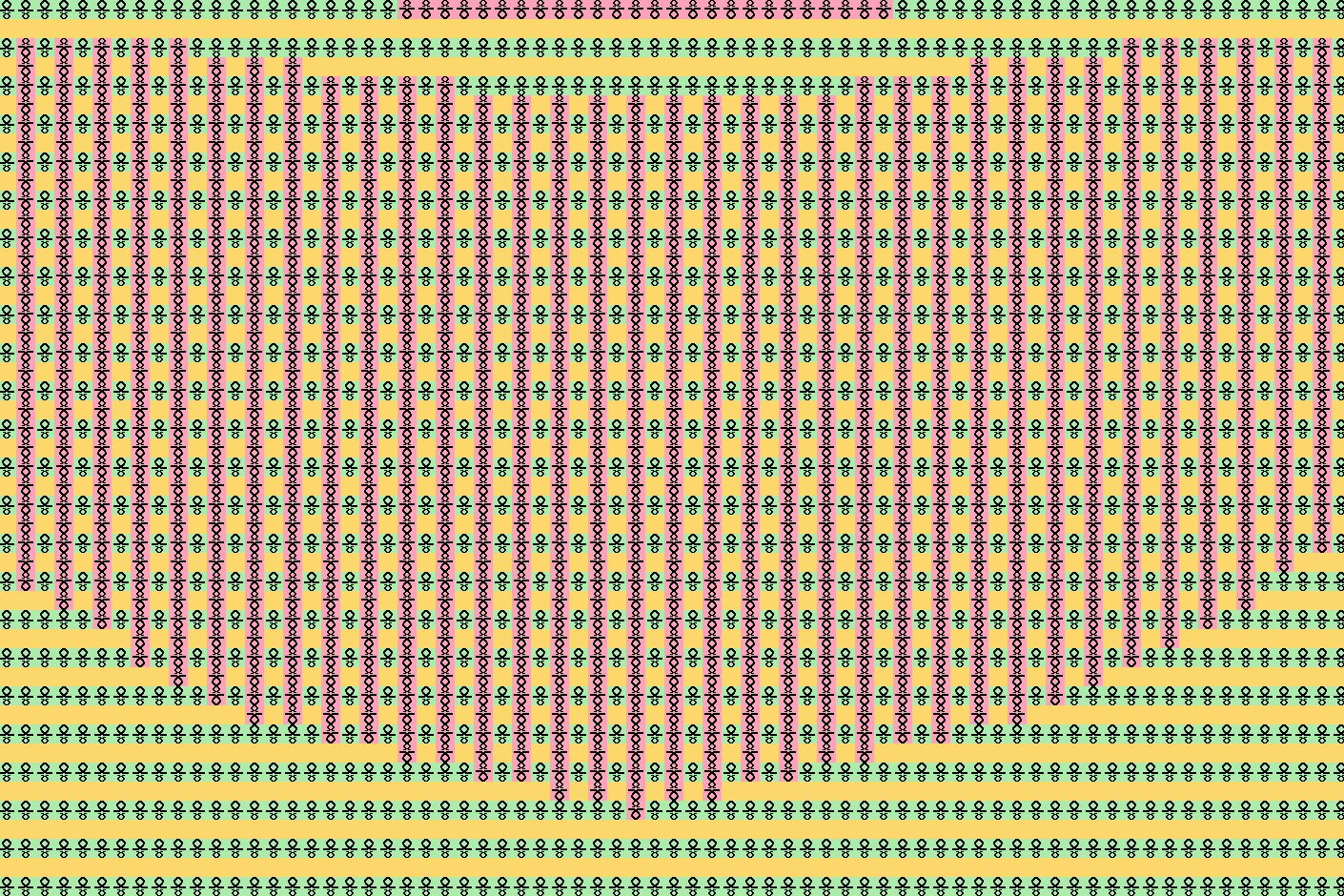 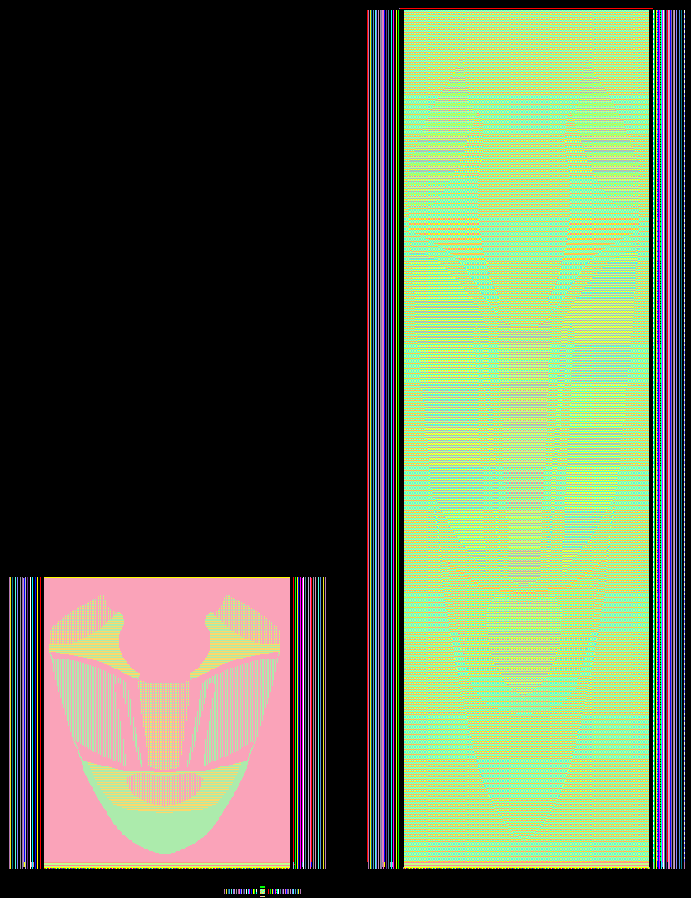 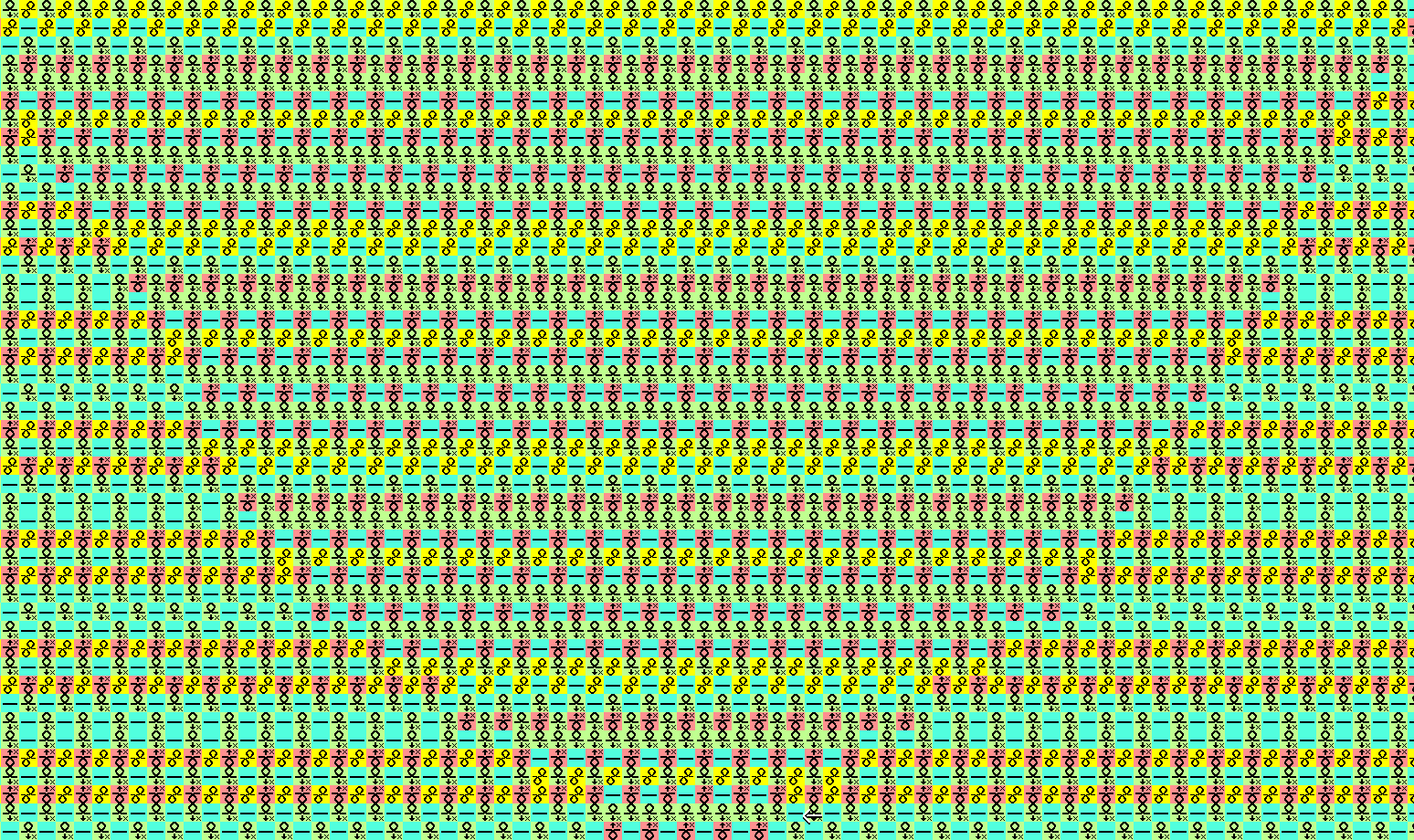 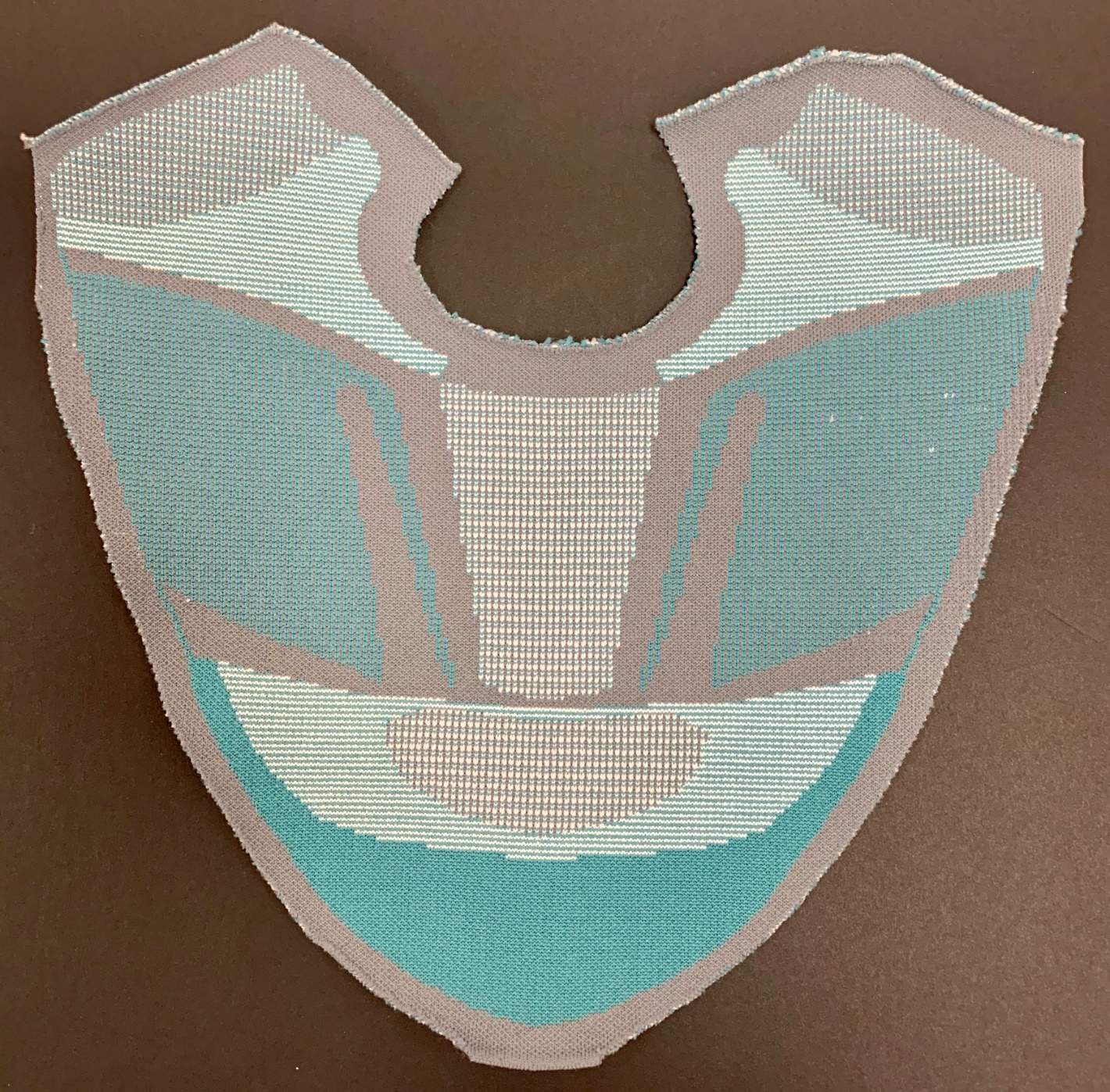 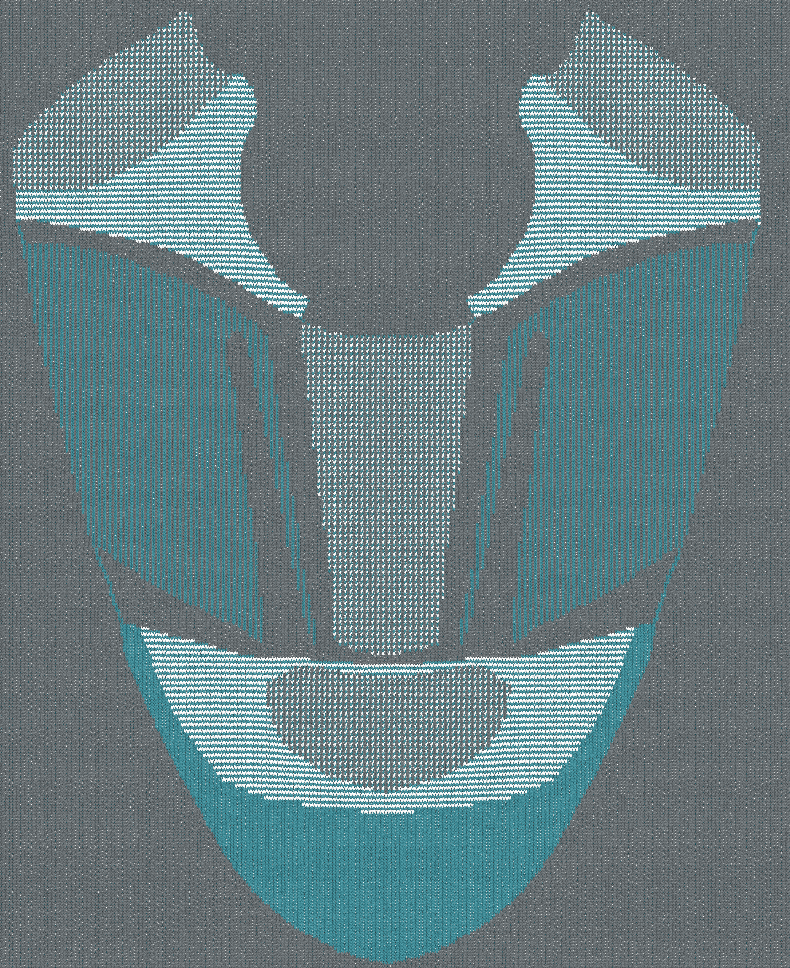 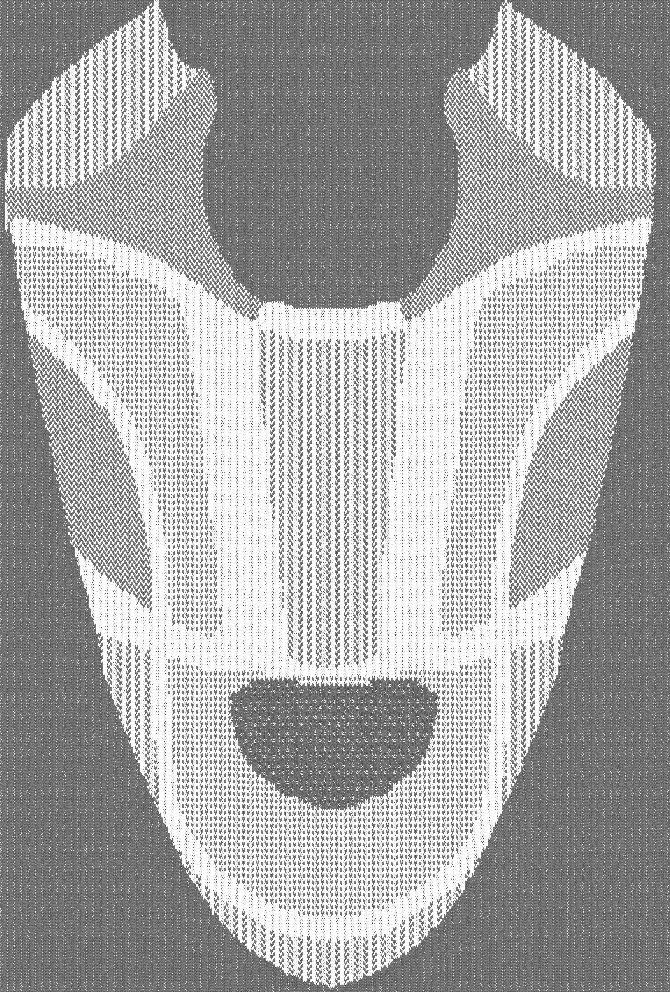 2-Color Mock Mesh Design
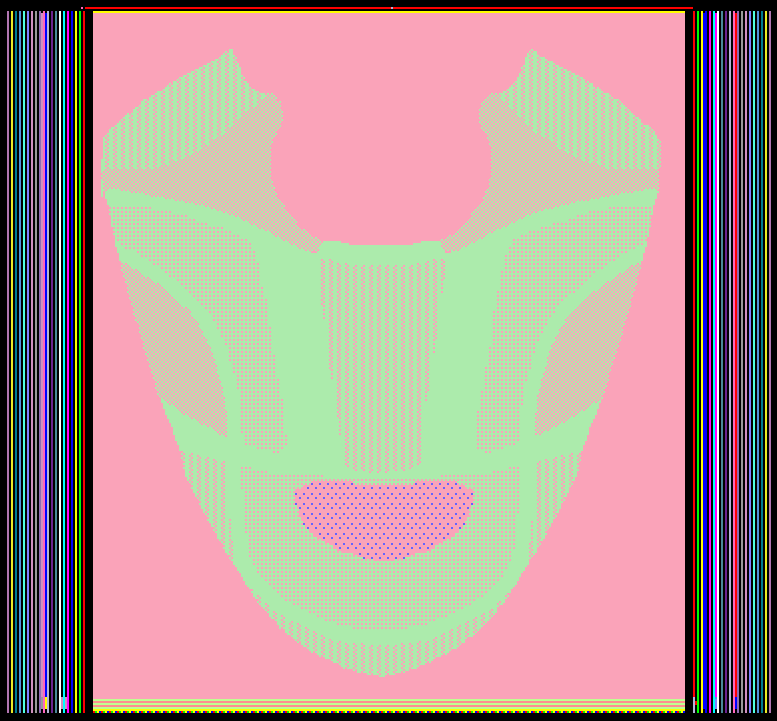 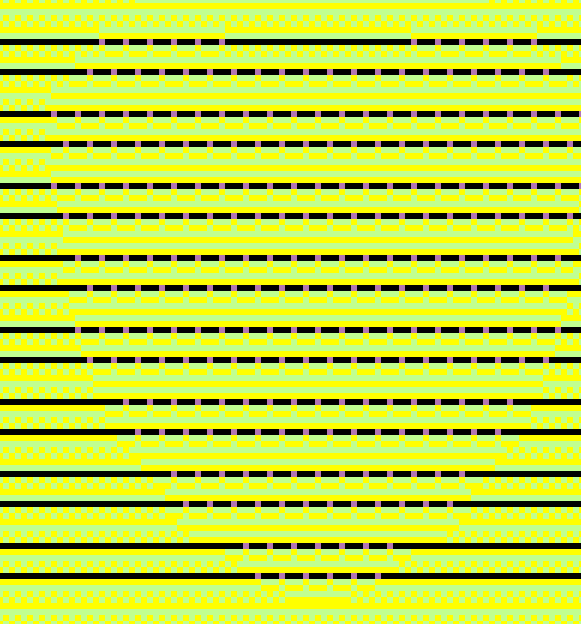 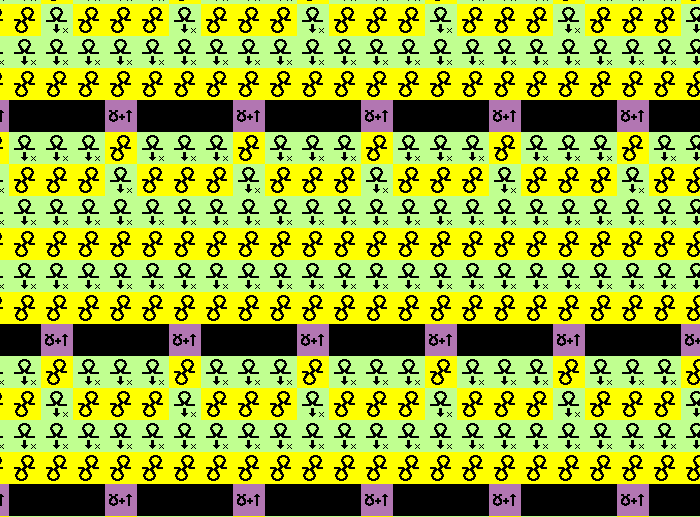 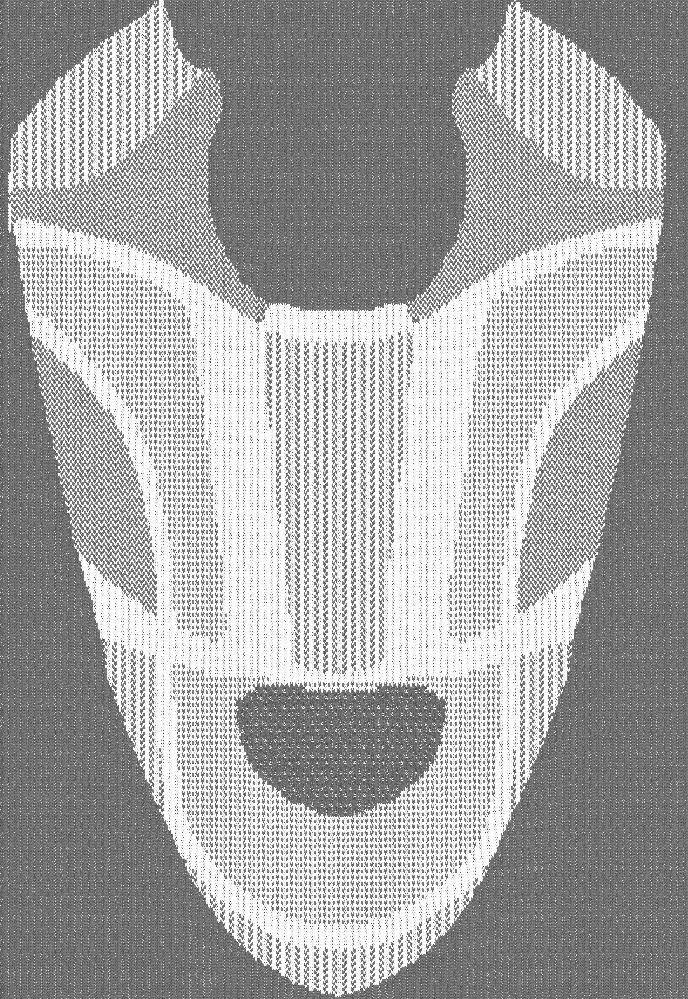 2-Color Mesh Design
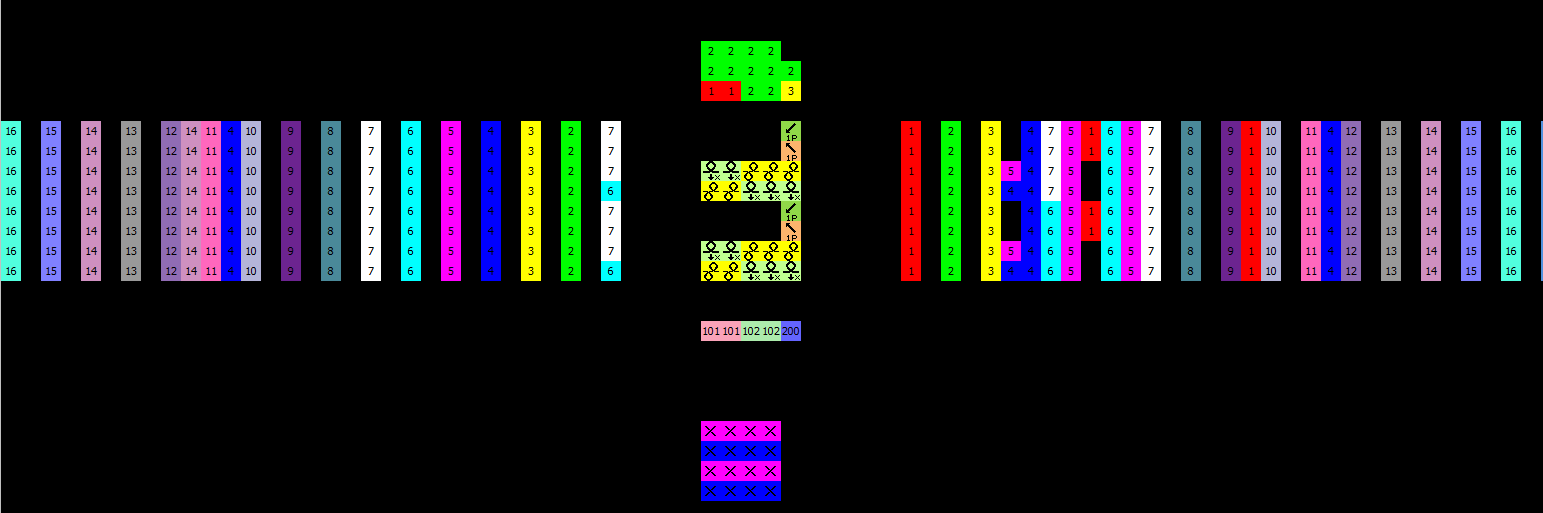 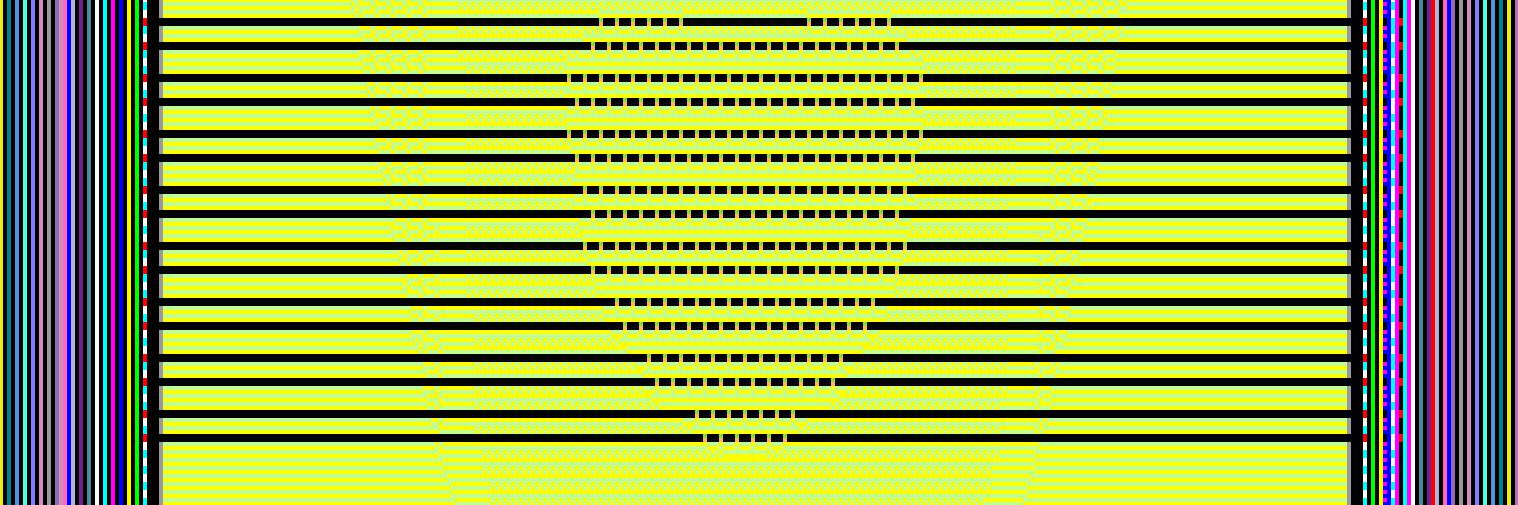 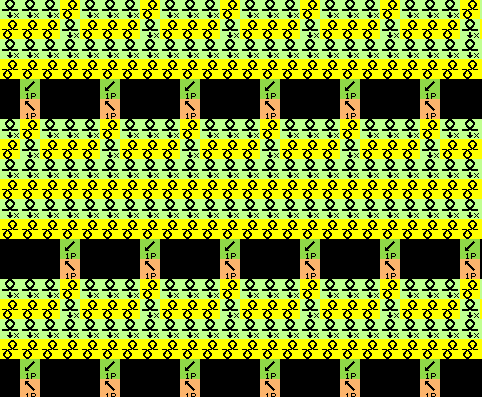